ЖИЛОЙ ГОРОДОК
Оснащенность
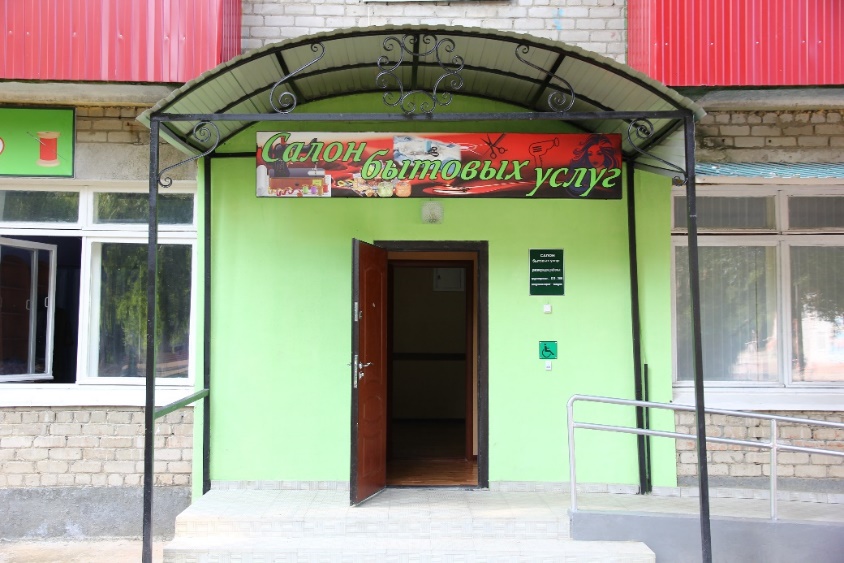 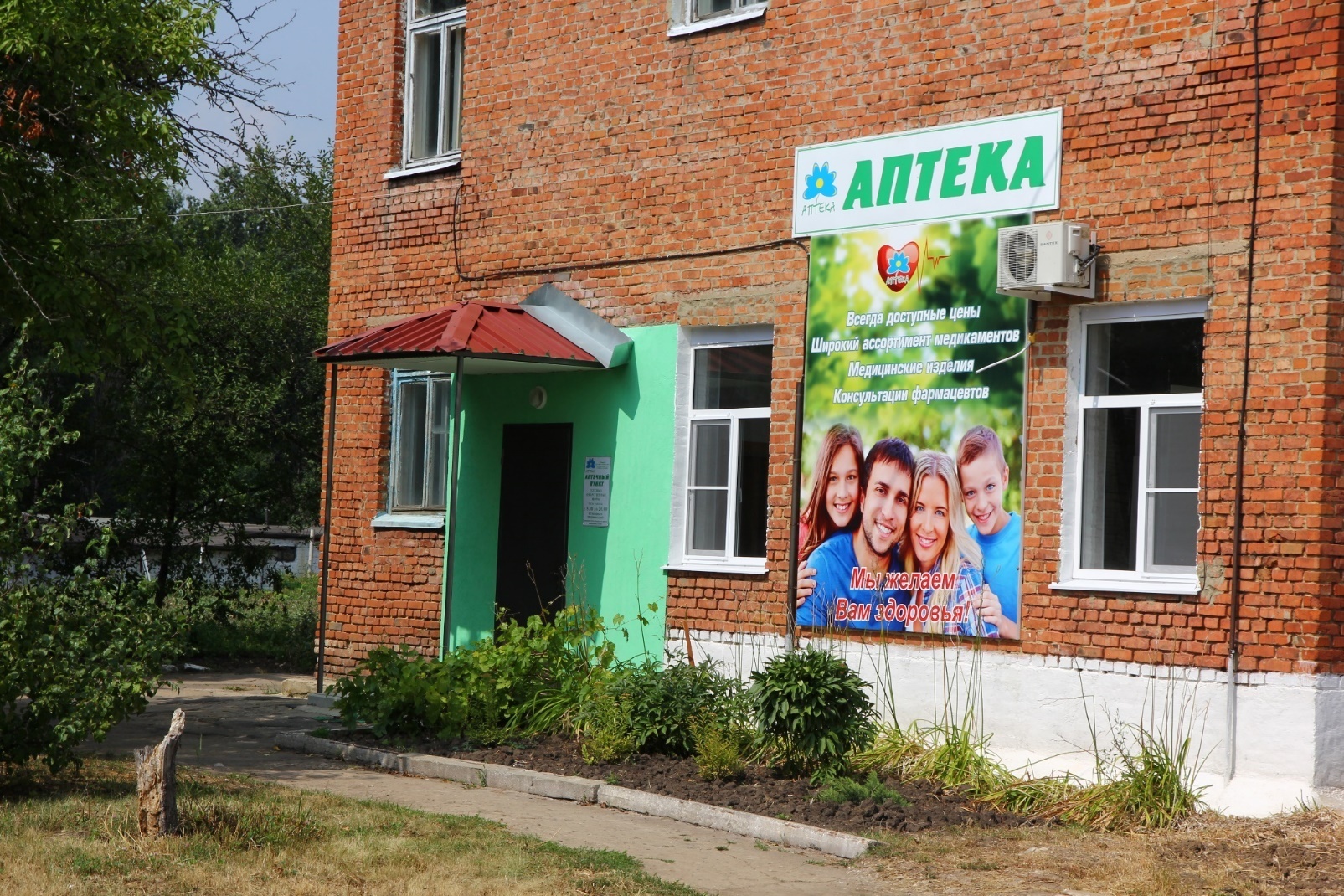 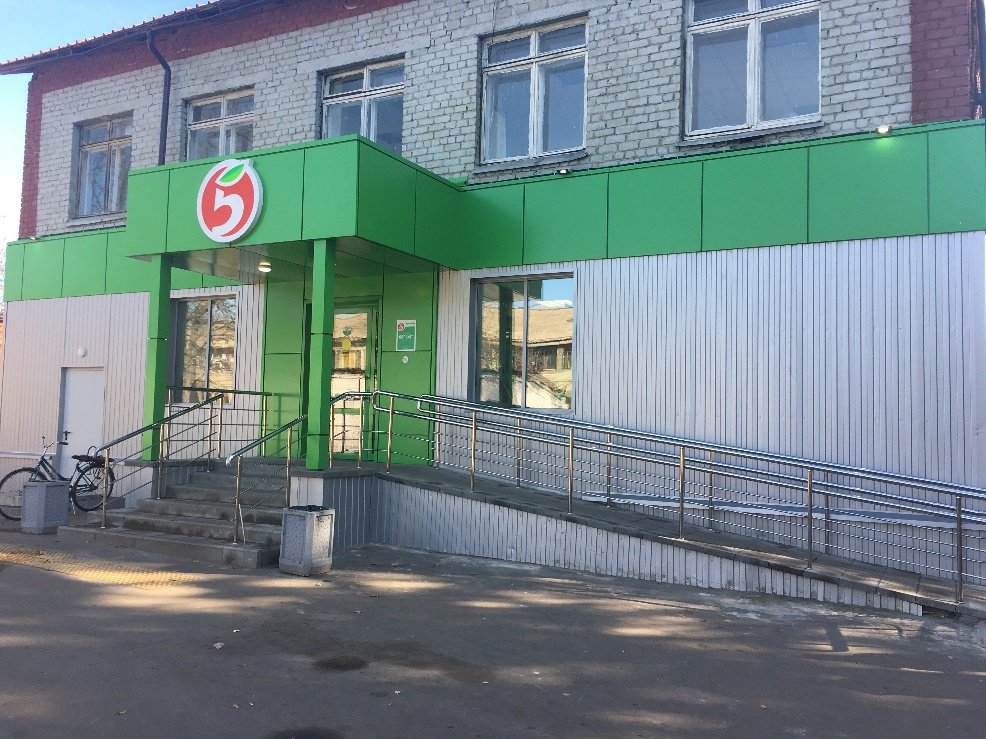 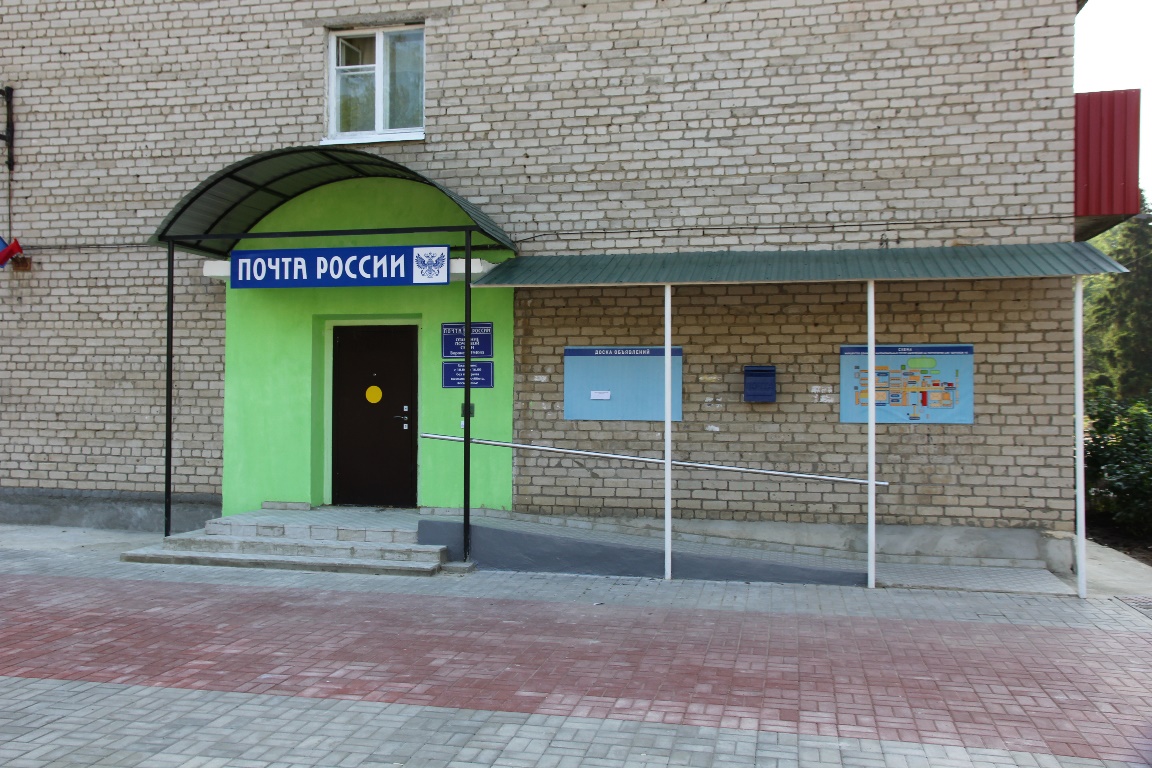